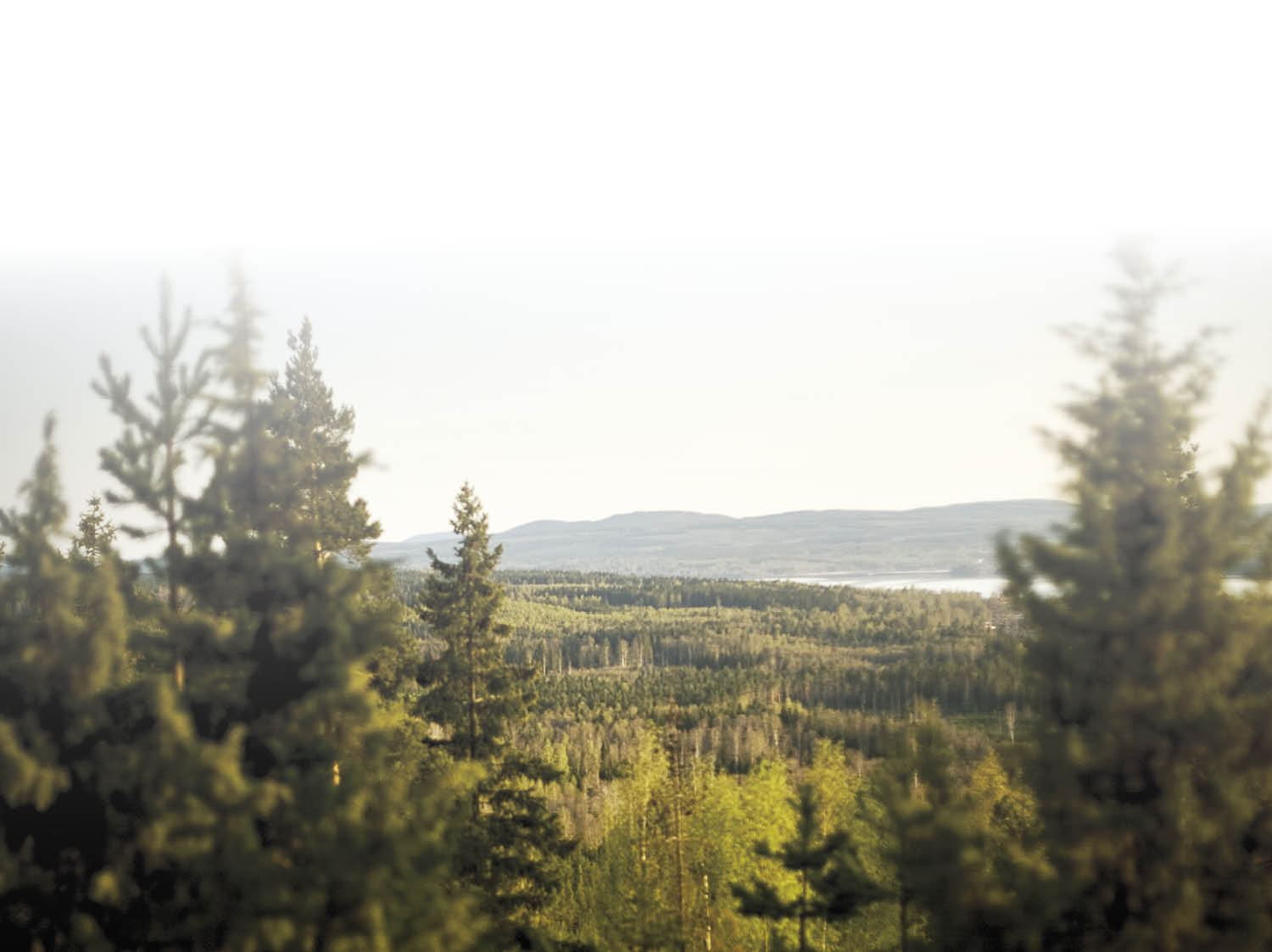 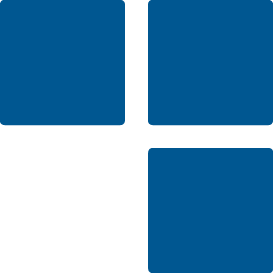 Skogspriser 2013
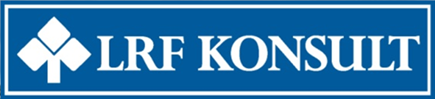 Skogspriser, indelning
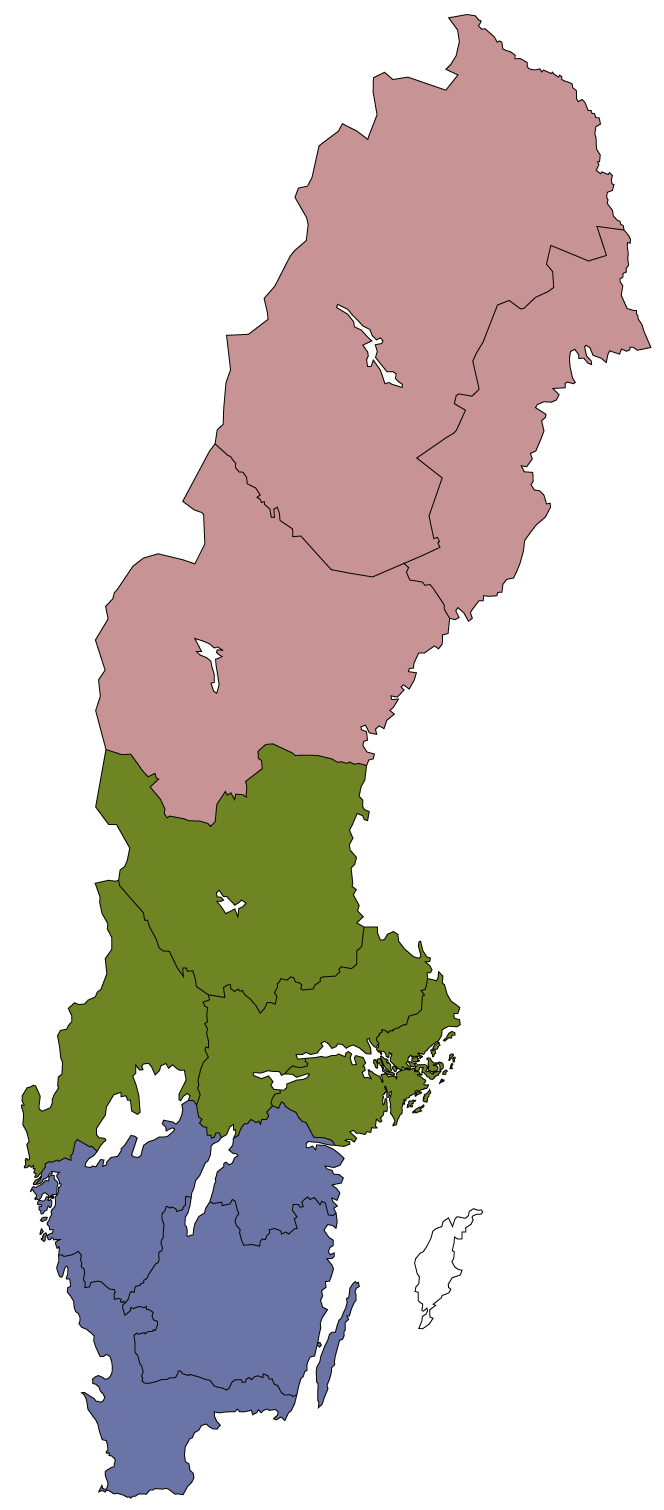 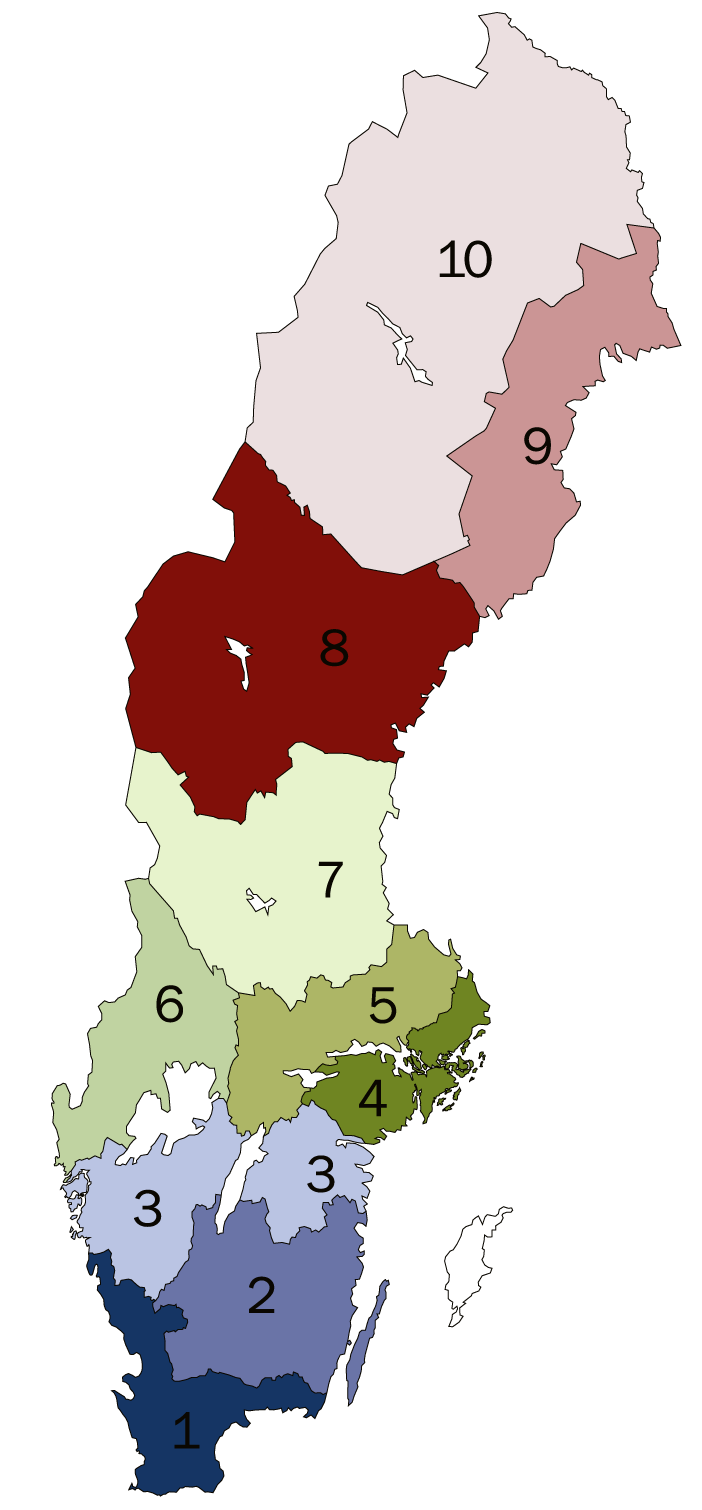 Södra
1. Blekinge, Halland och Skåne
2. Jönköping, Kalmar och Kronoberg
3. Större delen av Västra Götaland och hela Östergötland

Mellersta
4. Stockholm och Södermanland
5. Uppsala, Västmanland och Örebro
6. Värmland och n.v. delen av Västra Götaland
7. Dalarna och Gävleborg

Norra
8. Jämtland och Västernorrland
9. Norrbottens kust och Västerbottens kust
10. Norrbottens inland och Västerbottens inland

Gotland utgår p.g.a. för litet underlag
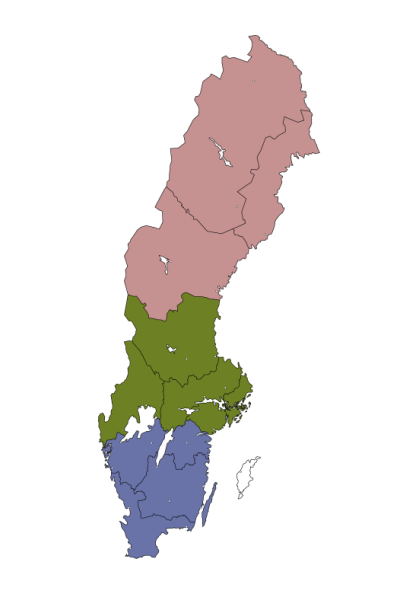 Skogspriser 2013
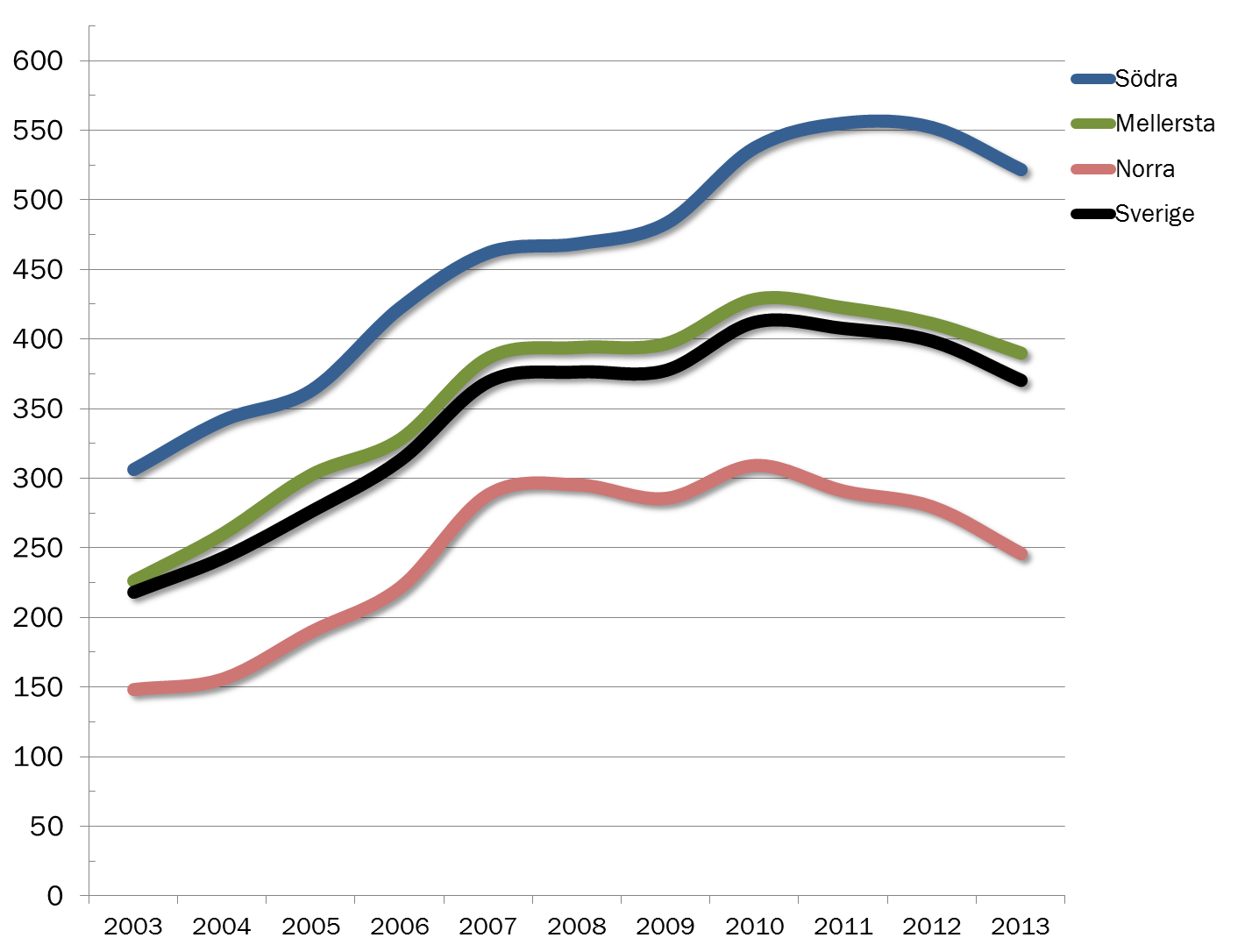 Kr/m³sk
(reala värden)
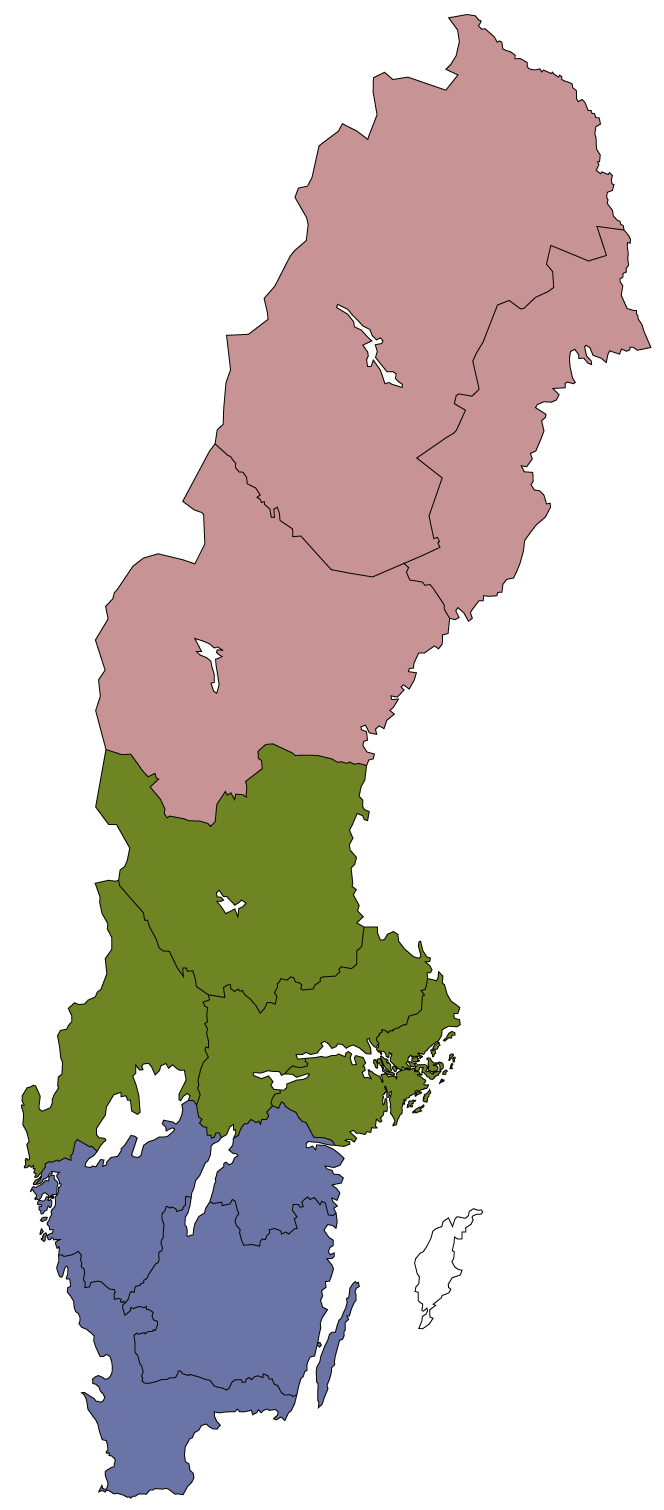 Skogspriser, kr/m³sk
(reala värden)
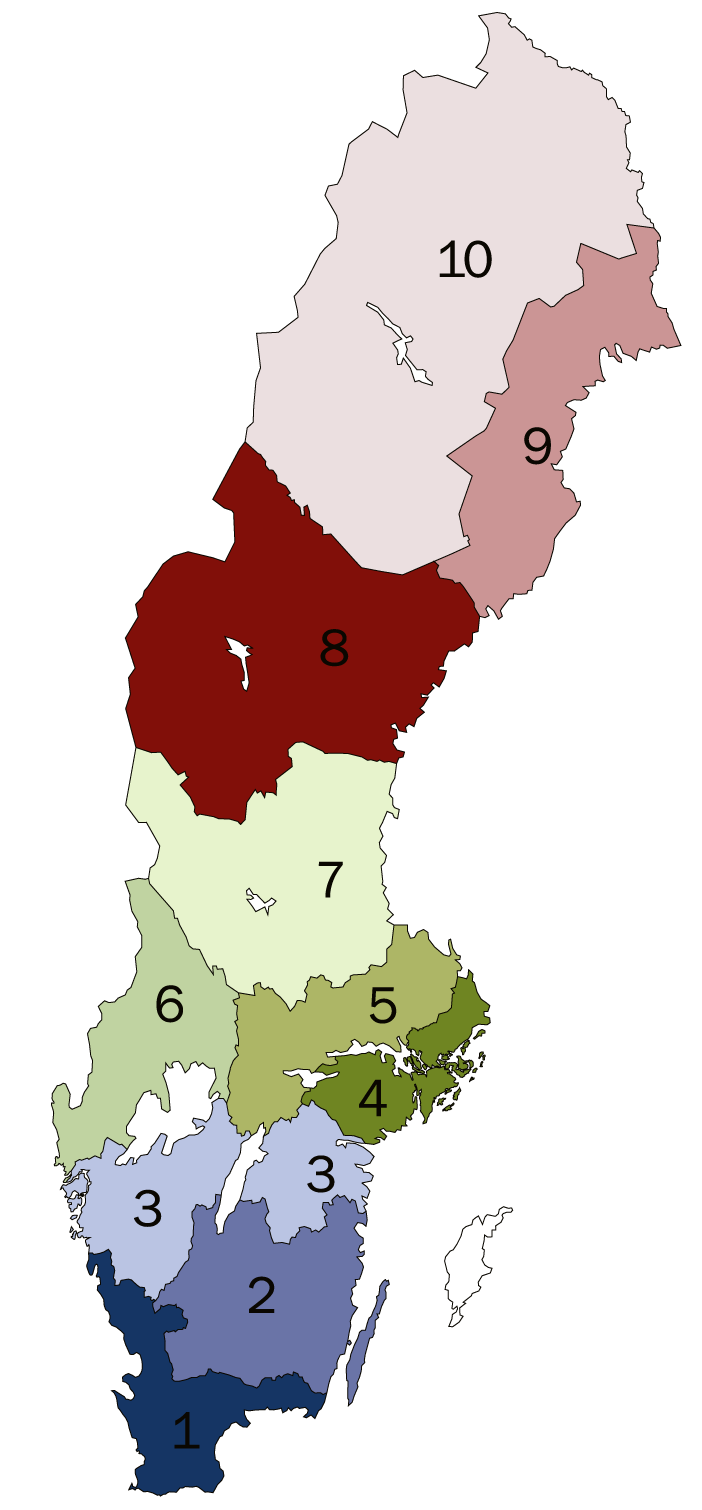 Skogspriser, kr/m³sk
(reala värden)
Investering 3 miljoner kr i skog
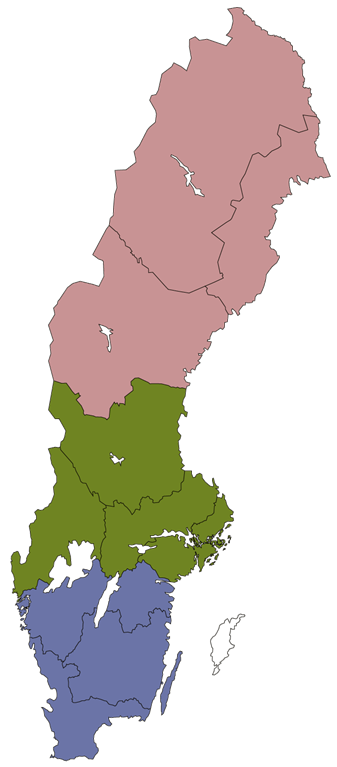 [Speaker Notes: Underlaget till kr/ha är större än kr/m3sk och därför ger de något olika resultat.]
Investering 3 miljoner kr i skog
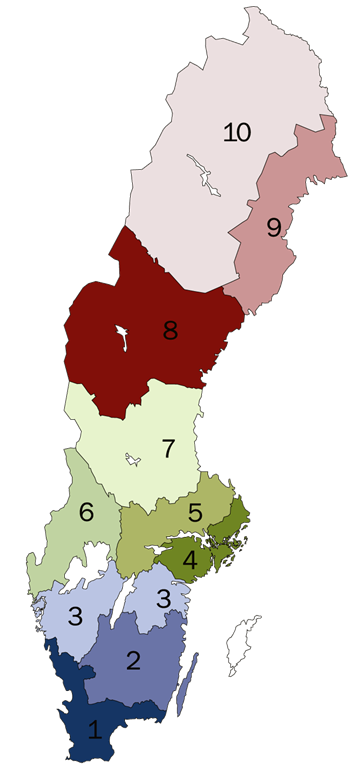 [Speaker Notes: Underlaget till kr/ha är större än kr/m3sk och därför ger de något olika resultat.]
Skogspriser, kr/m³sk
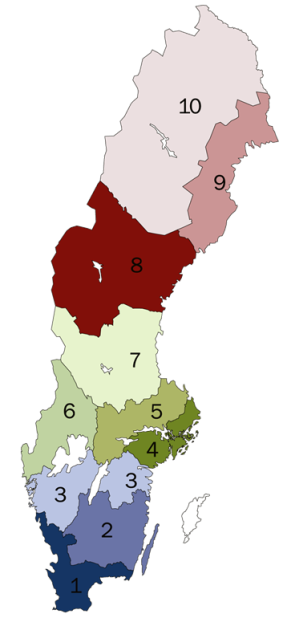 (nominella värden)
Typ av fastighetsförvärv
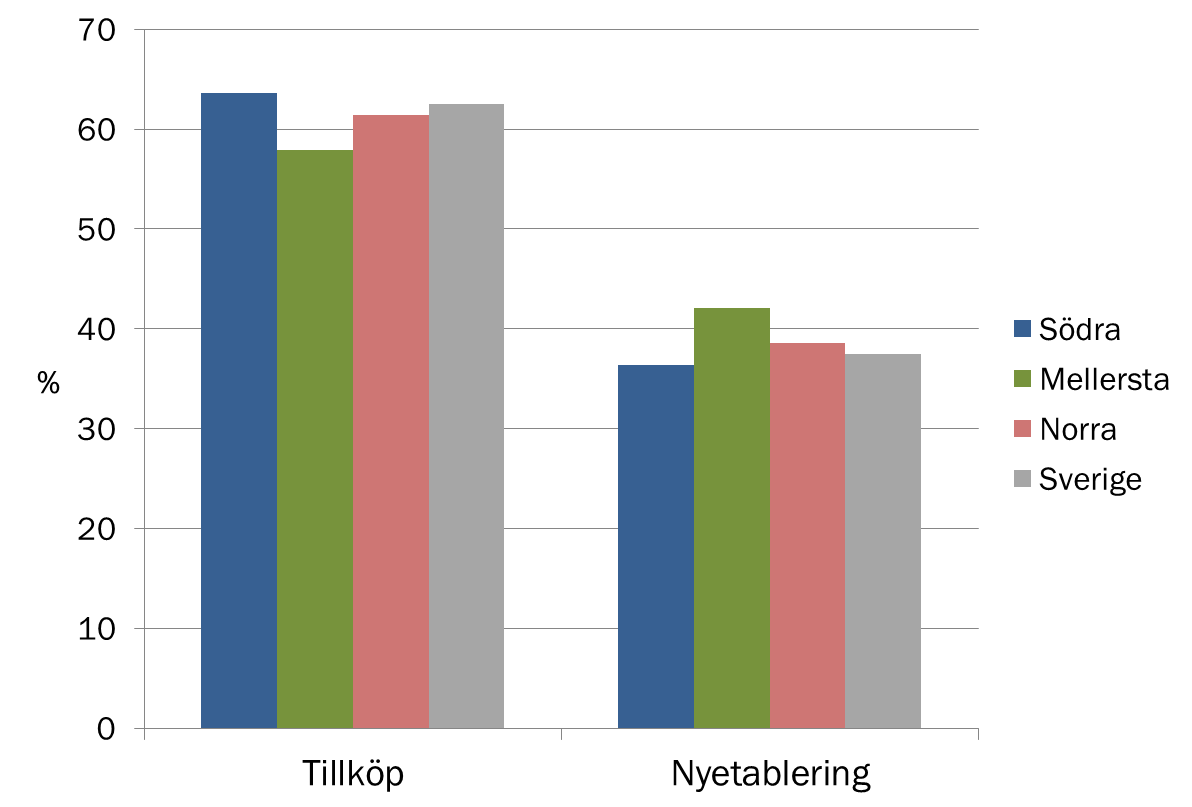 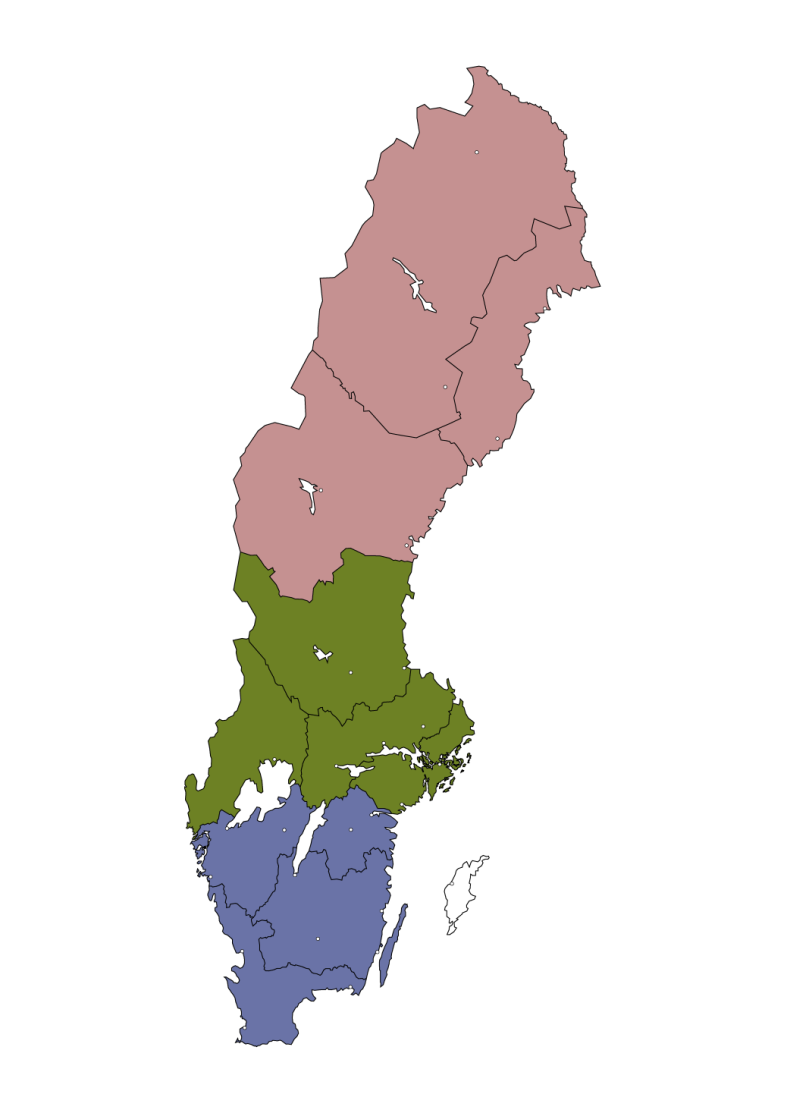 Nyetablering ökar på bekostnad av tillköpen
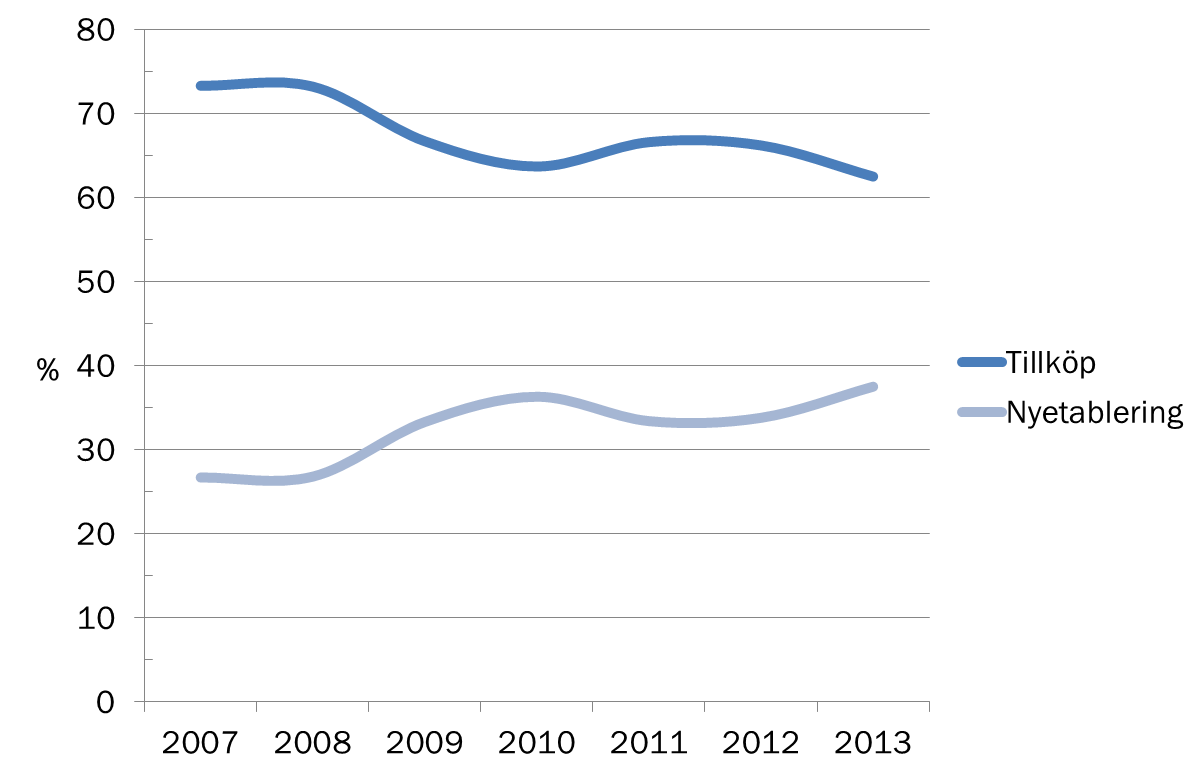 [Speaker Notes: Hela landet]
Vem sålde fastigheten
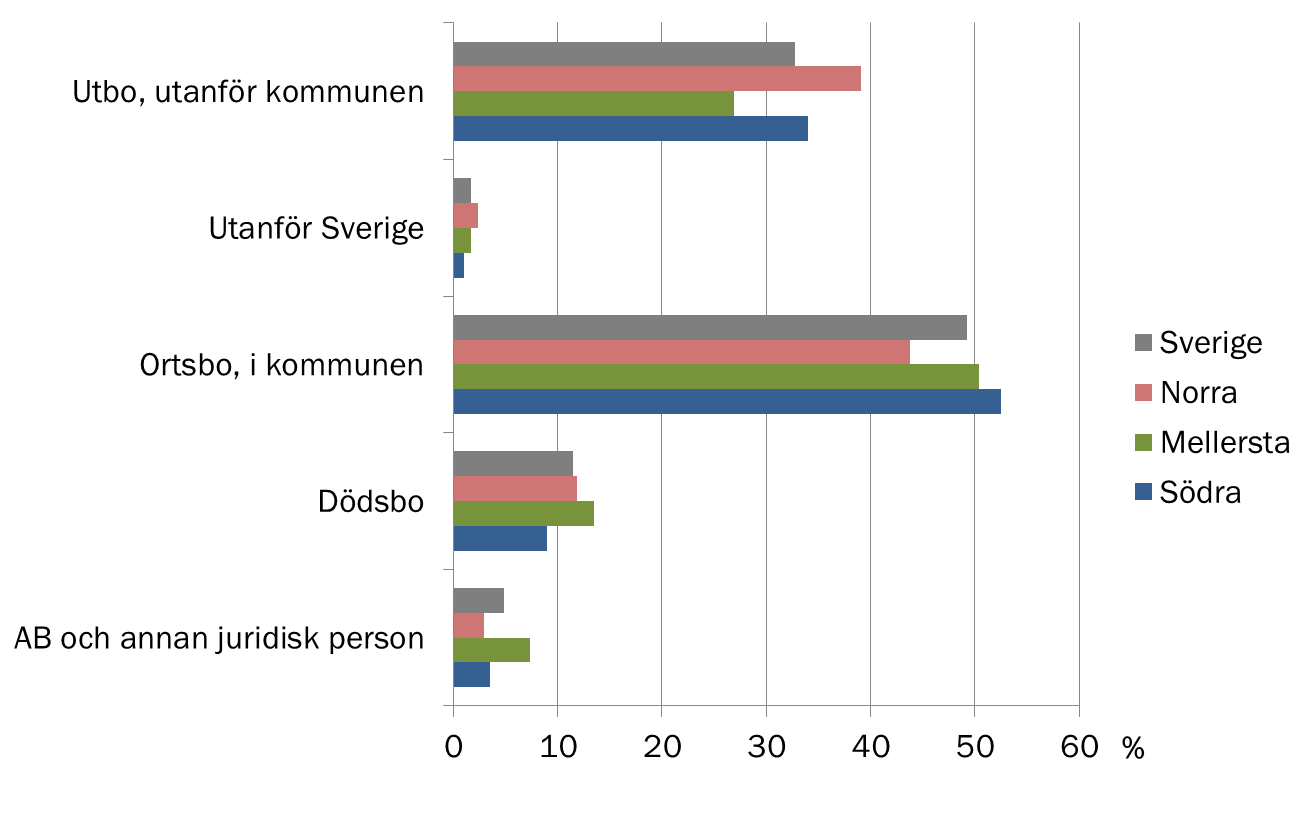 Vem köpte fastigheten
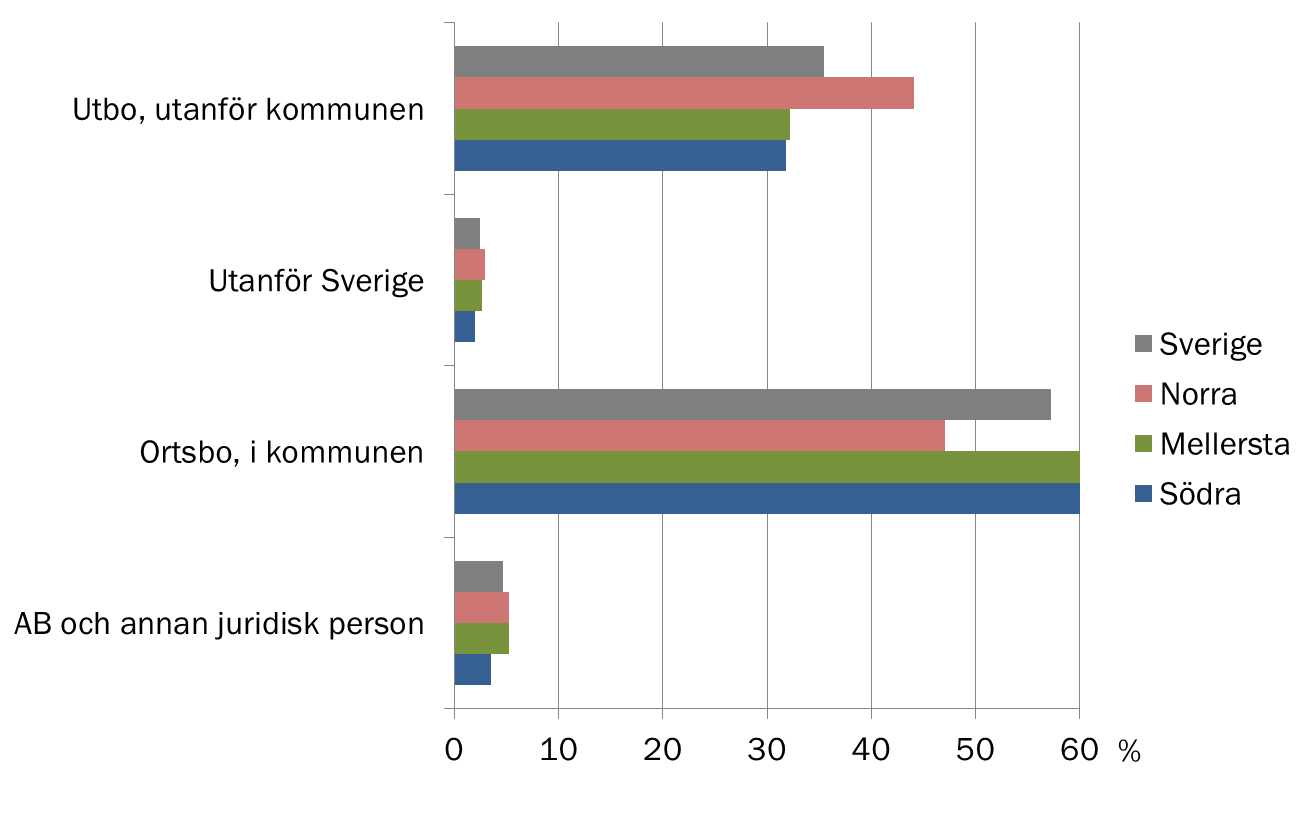 Förändring av säljarkategori
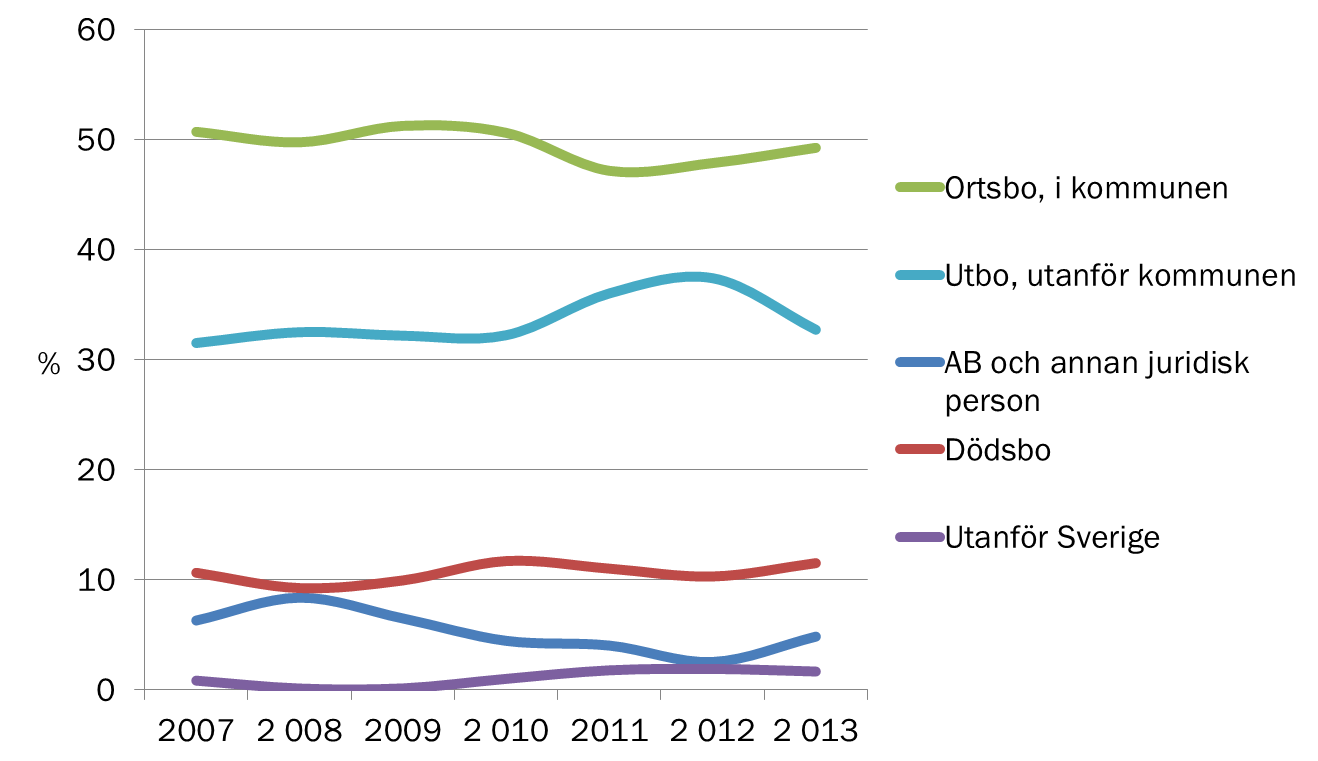 Förändring av köparkategori
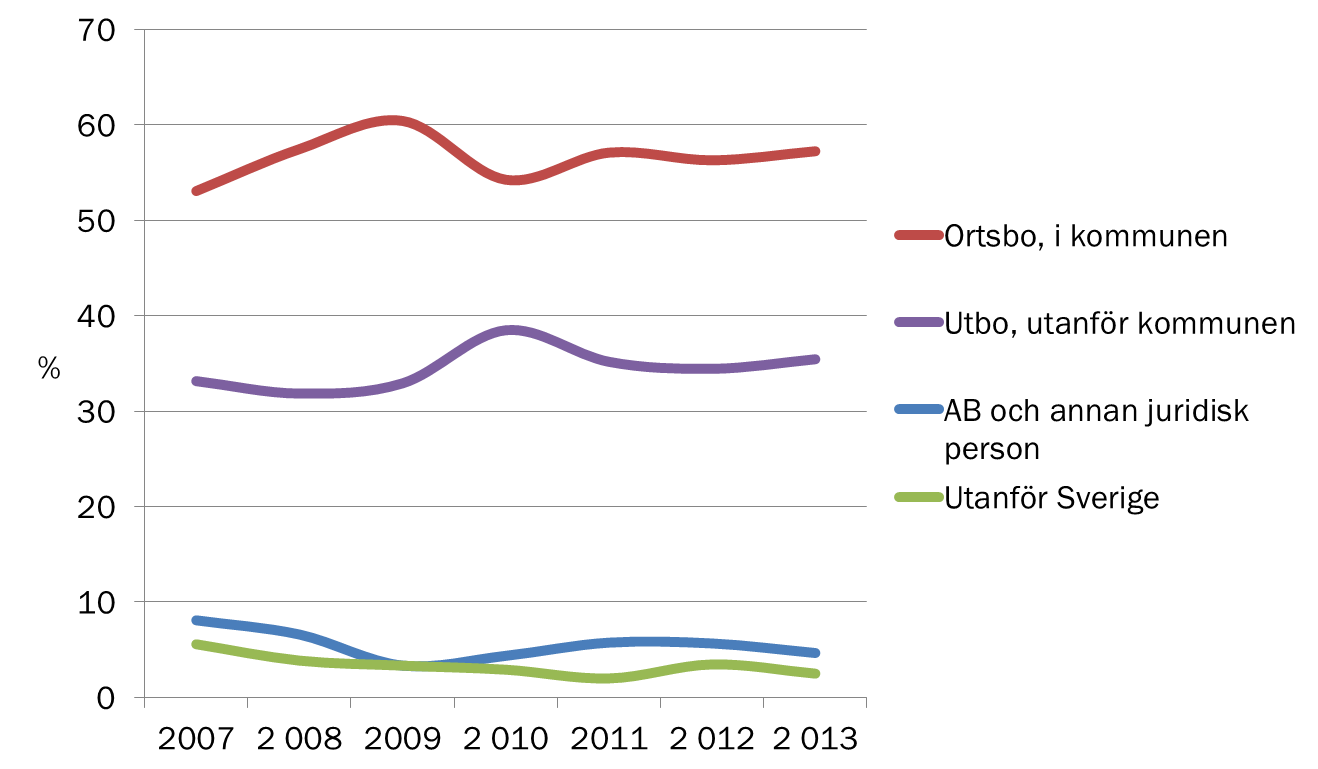 Ålder på säljare och köpare
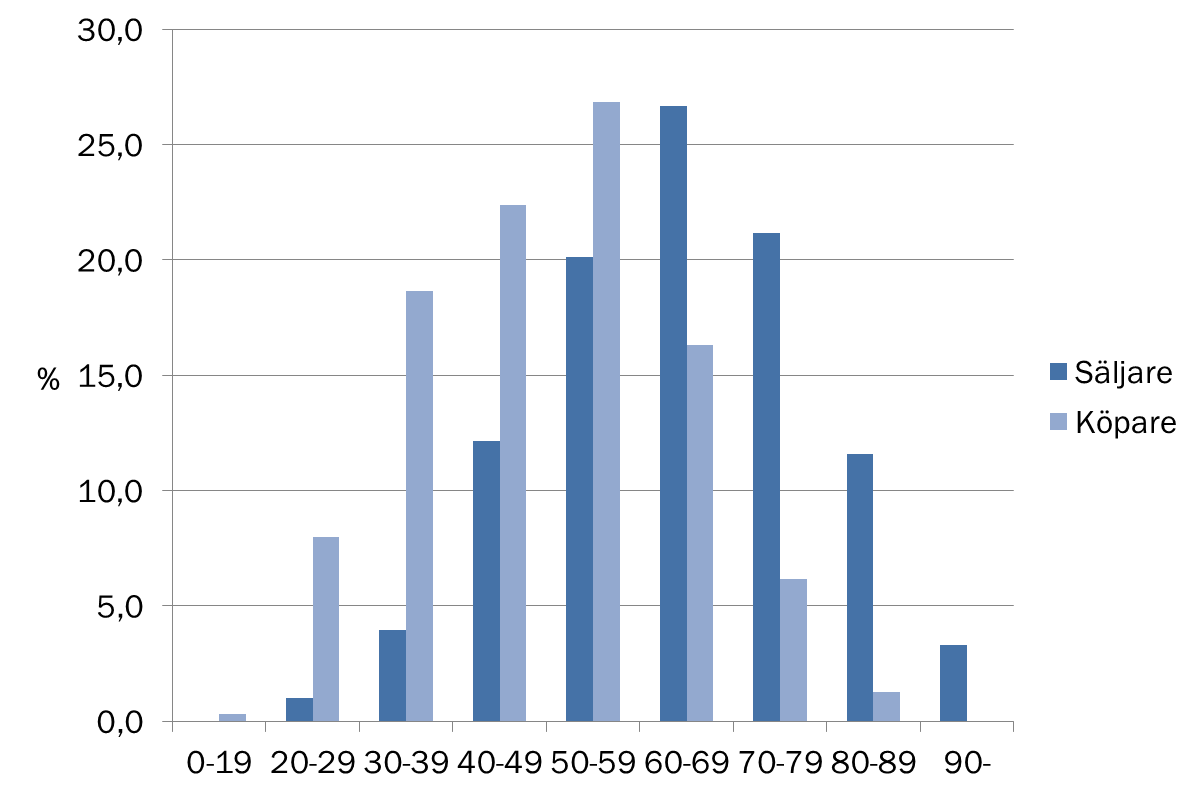 Medelålder:
säljare 64 år
köpare 51 år
Ålder, år
[Speaker Notes: Urval: år 2013 med minst 50% av priset på skog]
Ålder på säljare och köpare
Medelålder 2013:
- säljare 64 år
- köpare 51 år

Medelålder 7-årspersiod:
- säljare 62 år
- köpare 51 år
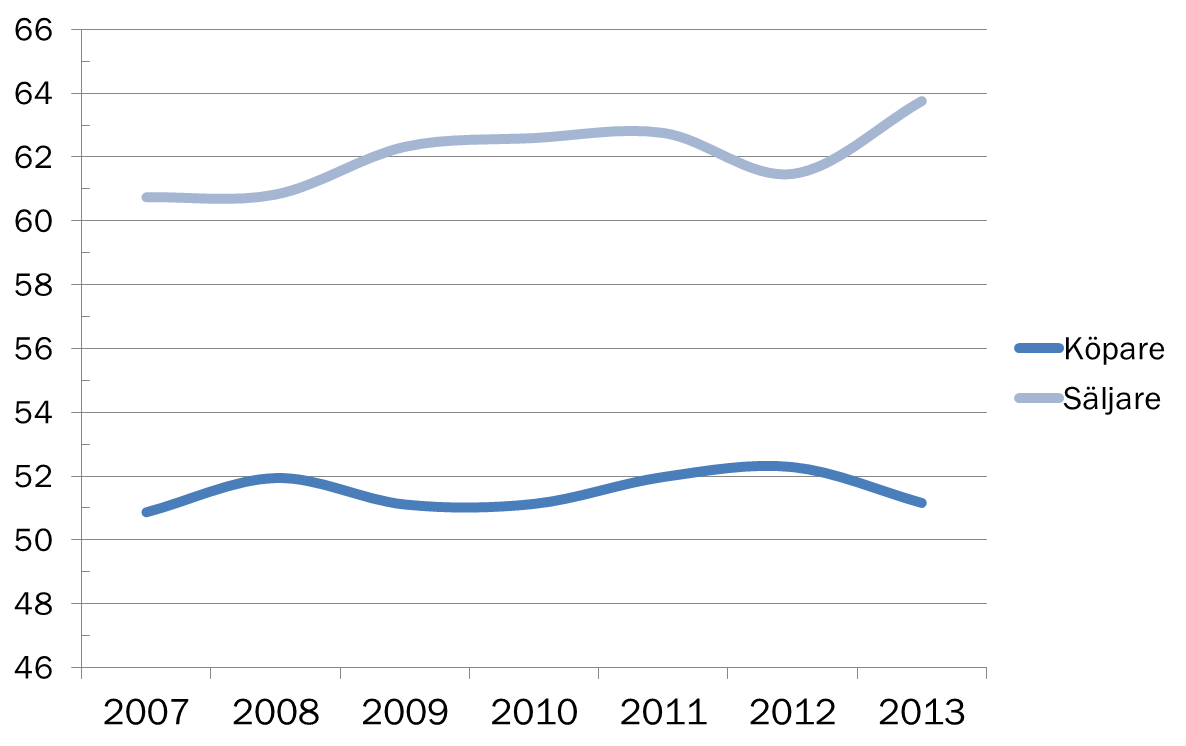 [Speaker Notes: Urval: minst 50% av priset på skog, ingen viktning om personen köpt hel eller andel av fastighet]
Ålder på köpare
Medelålder 2013:
- nyetablering 48 år
- tillköp 51 år

Medelålder 7-årsperiod:
- nyetablering 48 år
- tillköp 51 år
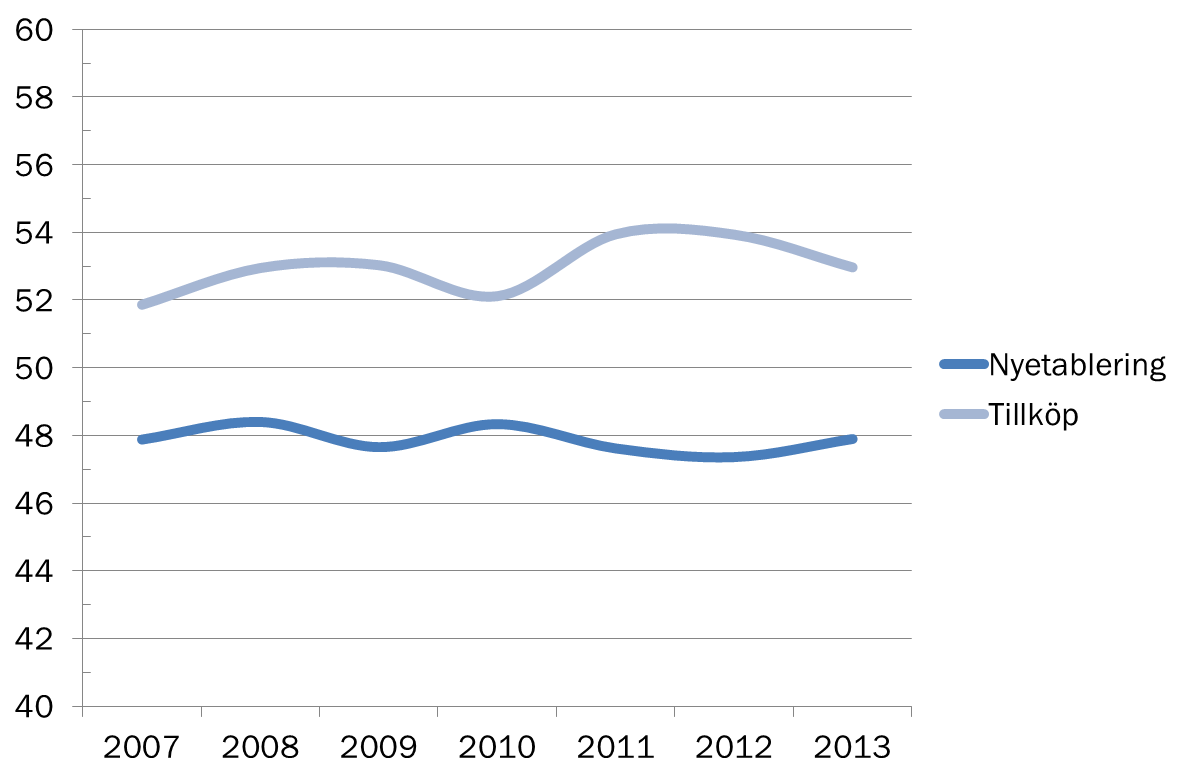 [Speaker Notes: Urval: minst 50% av priset på skog, ingen viktning om personen köpt hel eller andel av fastighet]
Fördelning mellan kvinnor och män
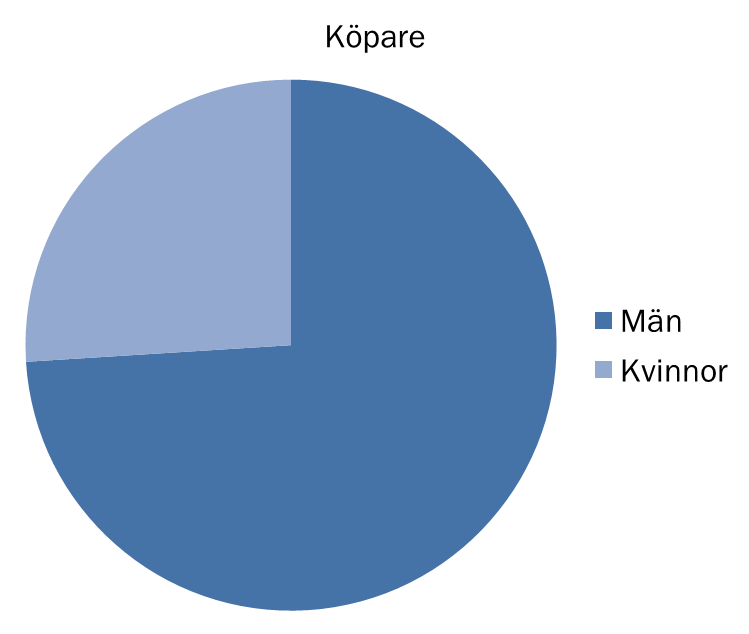 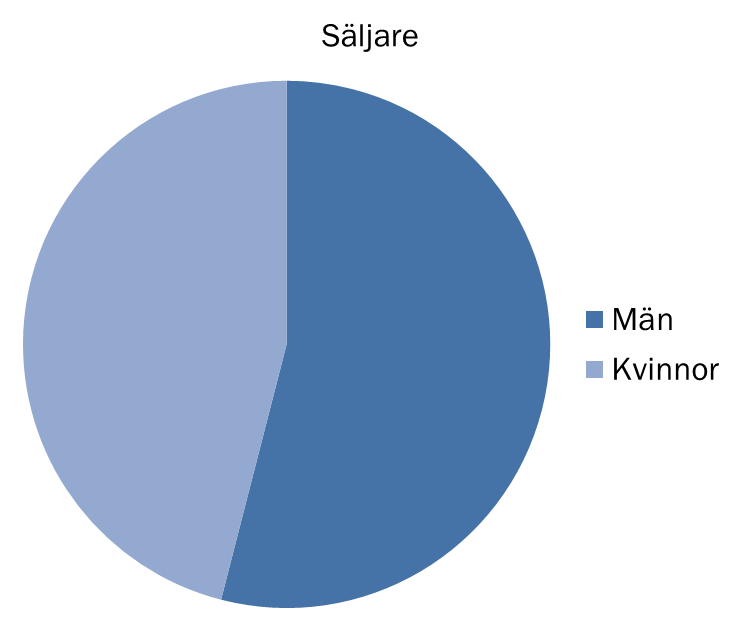 26 %
46 %
54 %
74 %
[Speaker Notes: Urval: år 2013, minst 50% av köpeskillingen är skog]
Köparkategoriers fördelning mellan kvinnor och män
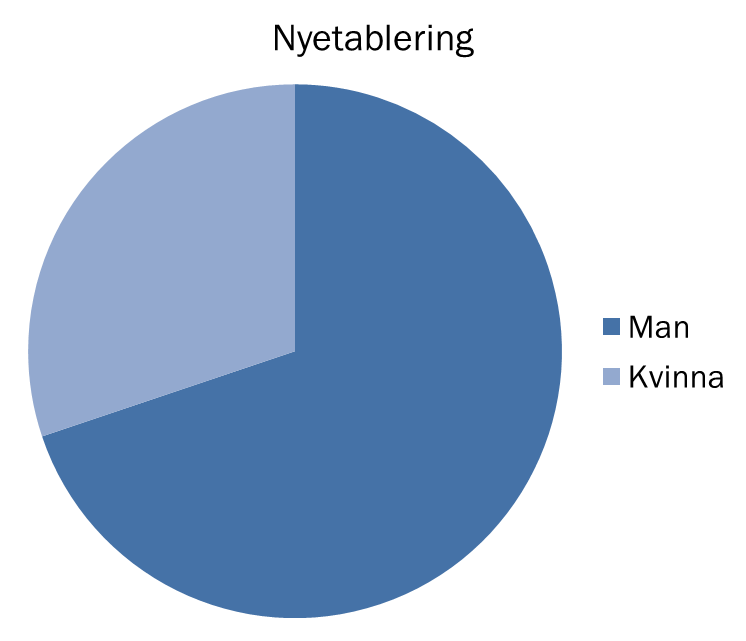 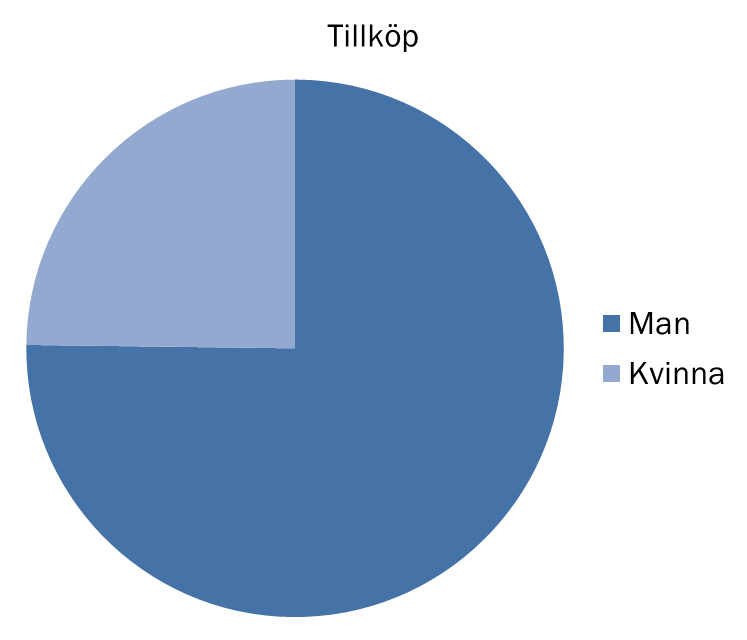 25 %
30 %
70 %
75 %
[Speaker Notes: Urval: medelvärde 7 år, minst 50% av köpeskillingen är skog]
Fördelning mellan kvinnor och män
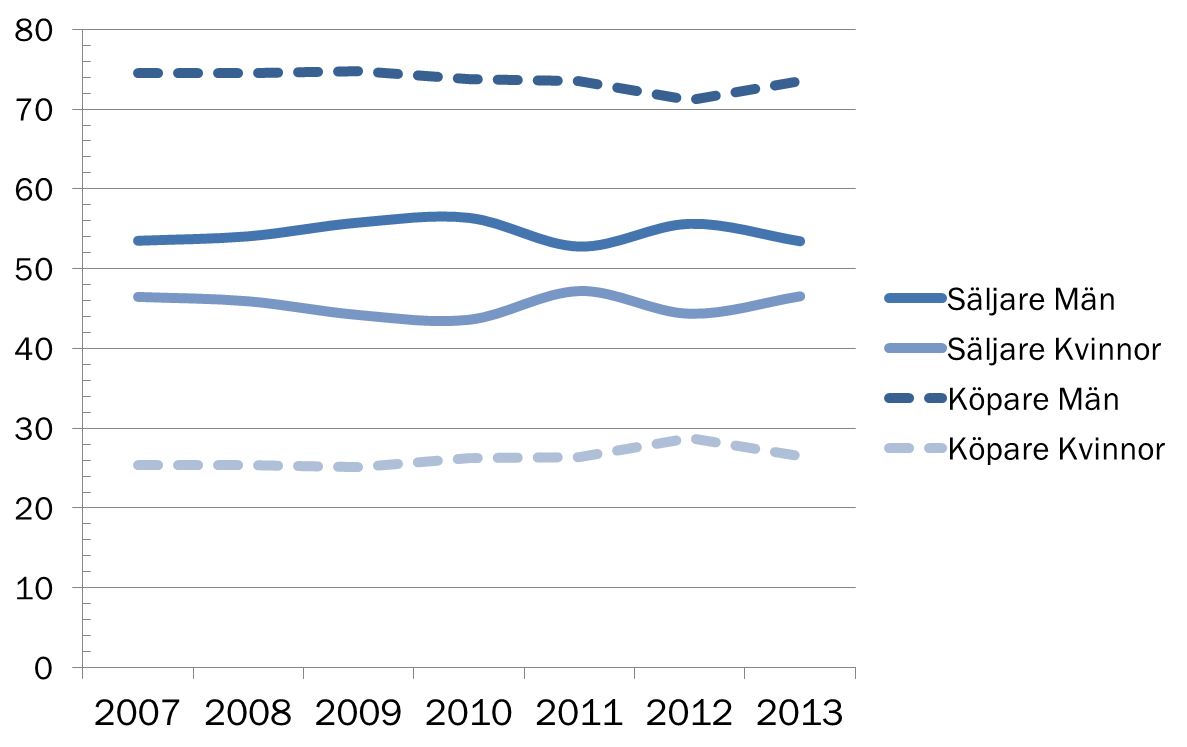 %
[Speaker Notes: Urval: år 2013, minst 50% av köpeskillingen är skog]
Bostadshus på fastigheten
Bostadshus finns på 50 % av köpen som klassats som ny-etablering och på 30 % som klassats som tillköp.
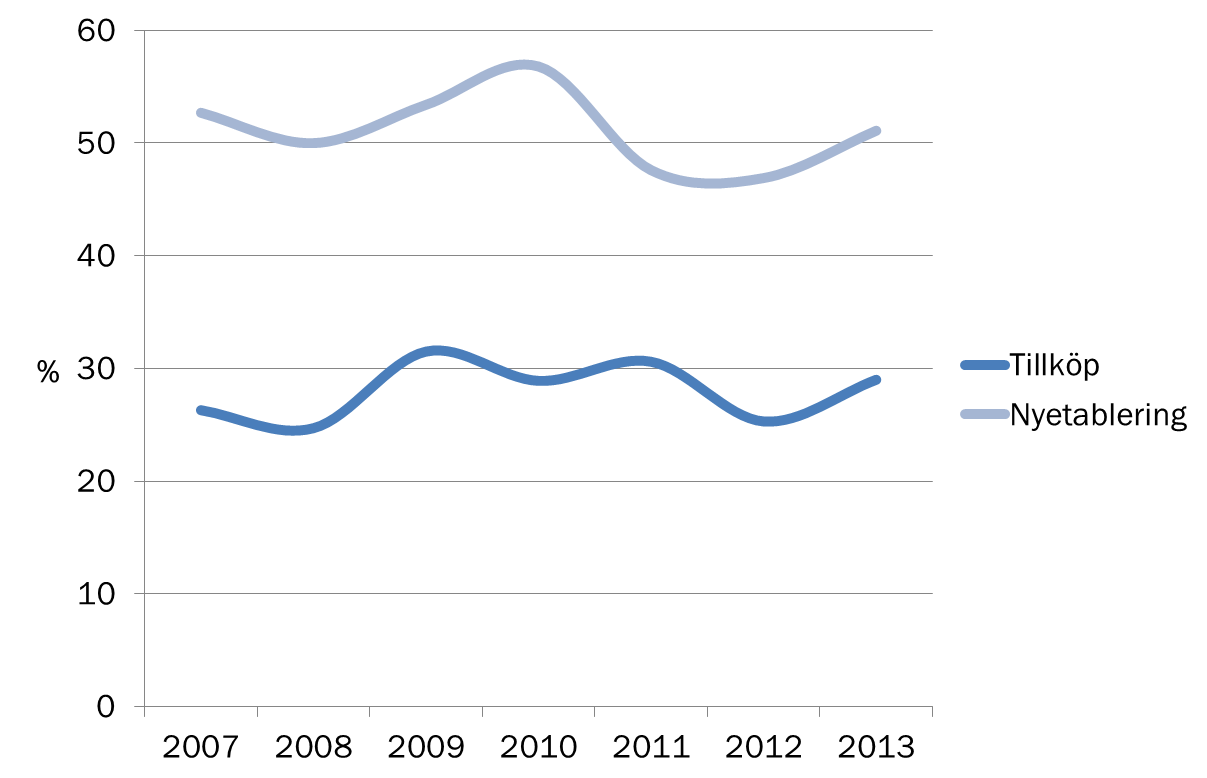 [Speaker Notes: Urval: lantbruksfastigheten med pris på skog och bostadshus]
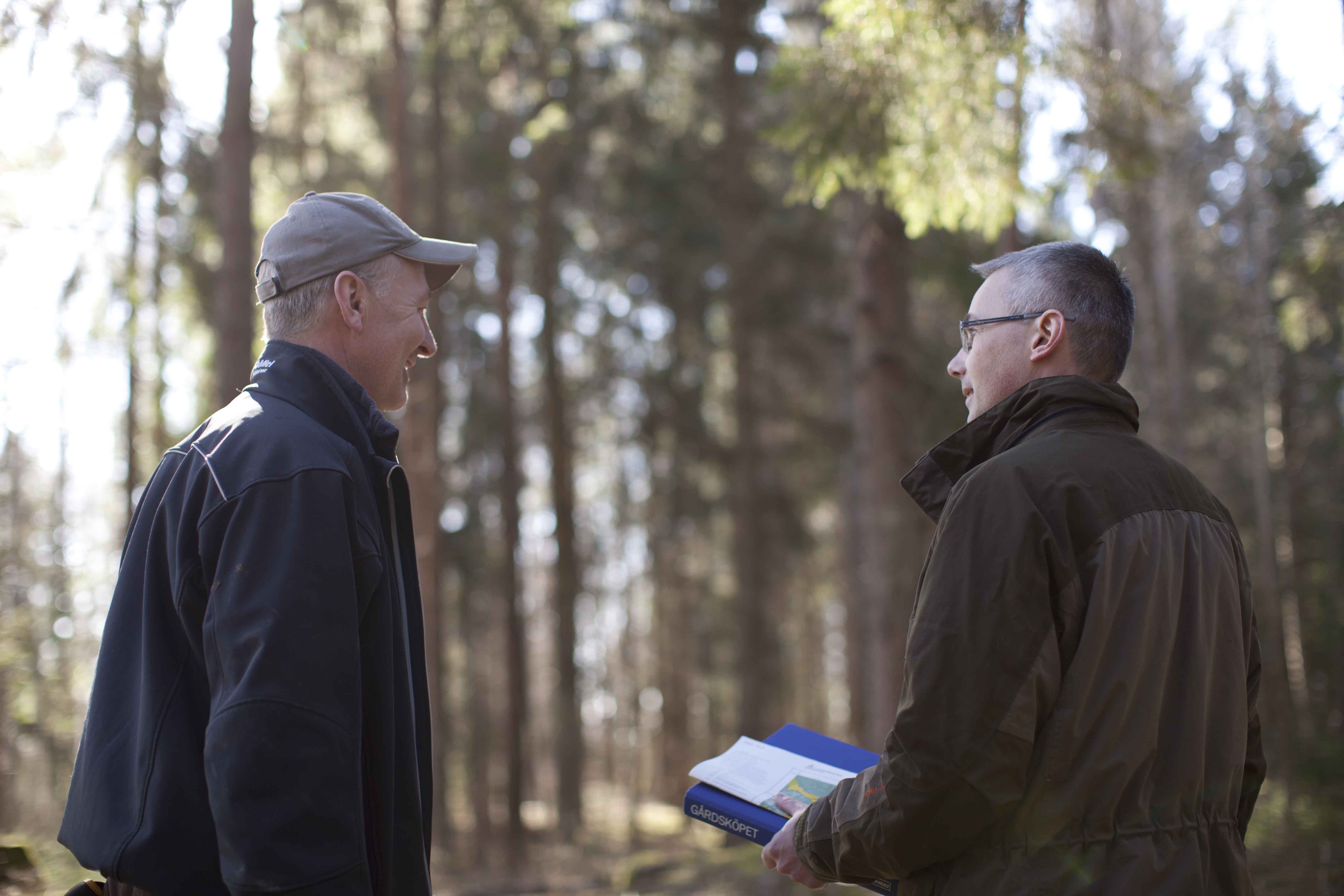 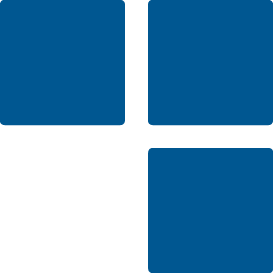 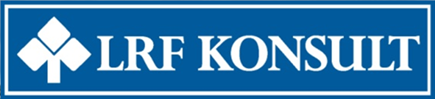